2023 Employee Benefits Plan
October 20, 2021
Health Benefits Program
Self-Insured Medical Plan
Claims paid dollar for dollar up to the stop loss deductible 

Contract with medical insurance carrier (Cigna) to administer the plan, access network discounts, and provide population health improvement programs

Three medical insurance plan options

Plan A: Buy-Up PPO
Plan B: Base PPO
Plan C – High Deductible Health Plan (w/Health Savings Account)

Employees contribute between 5% and 18% of premium depending on union status and plan choice

Fully-Insured Supplemental Benefits

Dental & Vision (cost share between Park District and employee)

Life, long-term disability, supplemental short-term disability, and accident insurance

Pet insurance, flexible spending accounts, and employee assistance program
Self-Insured Medical Claims Experience
Metroparks Trend
12.3% increase from 2014 through 2022
1.5% per year average increase

Ohio Public Employer Trend
42.3% increase from 2014 through 2022
5.3% per year average increase
Employee Well-Being
Physical
Preventive care rate is almost double the Cigna benchmark rate
Non-smoking incentives for employees and spouses
High quality, affordable health insurance plans and access to premier health care facilities

Purpose
Highest employee engagement scores are in mission/purpose areas
12 straight NorthCoast99 awards as top employer

Financial
All full-time employees paid above single adult living wage rate for Cuyahoga County 
72% participation in Ohio Deferred Compensation Program – approximately $4,000 per employee annually saved

Community
146 employees volunteered for pilot community volunteer program
Over $65K in employee contributions to Charity Choice Program

Social
174 employees participate in Club Metro
Over 50 participants in Corporate Challenge
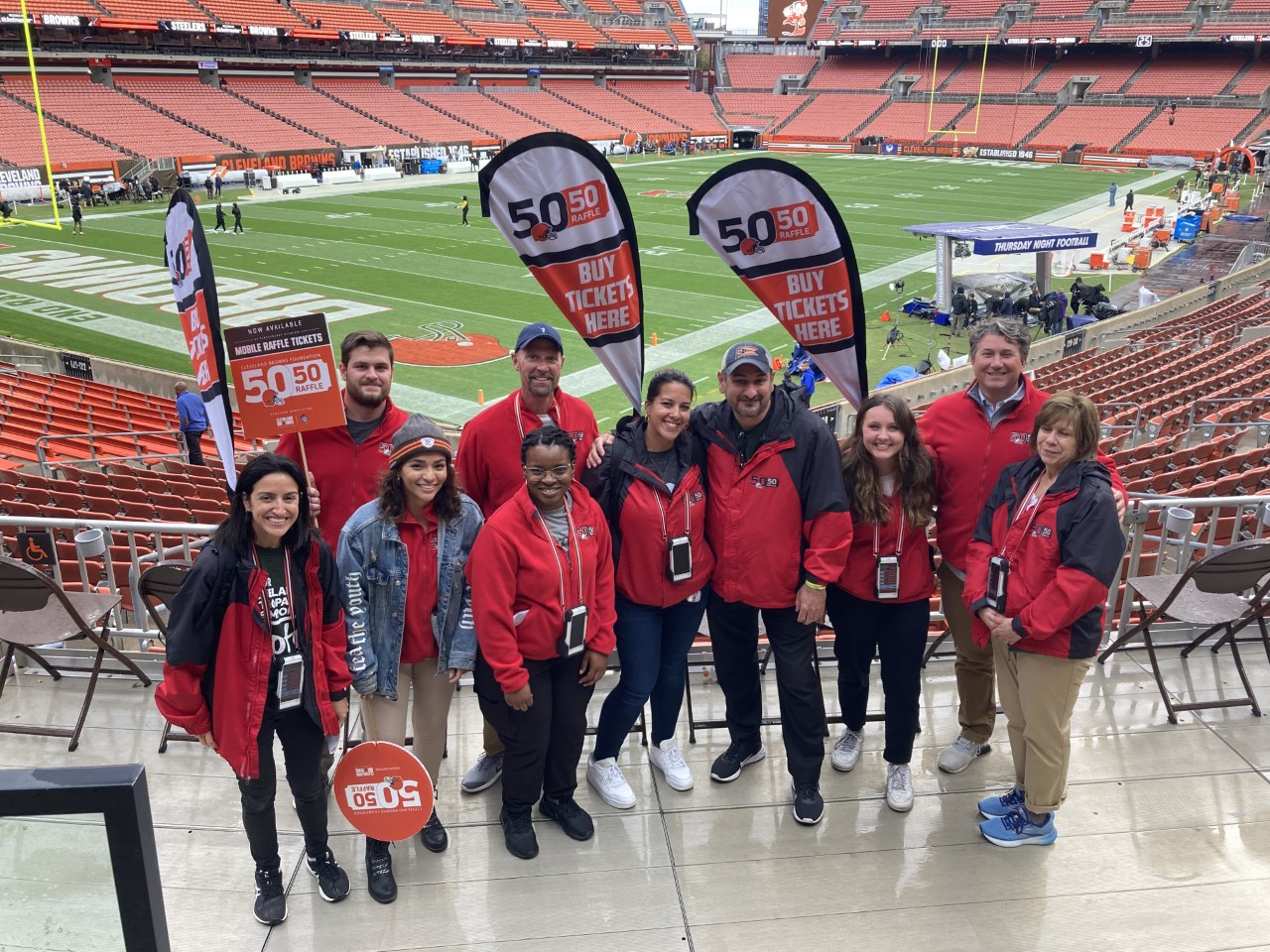 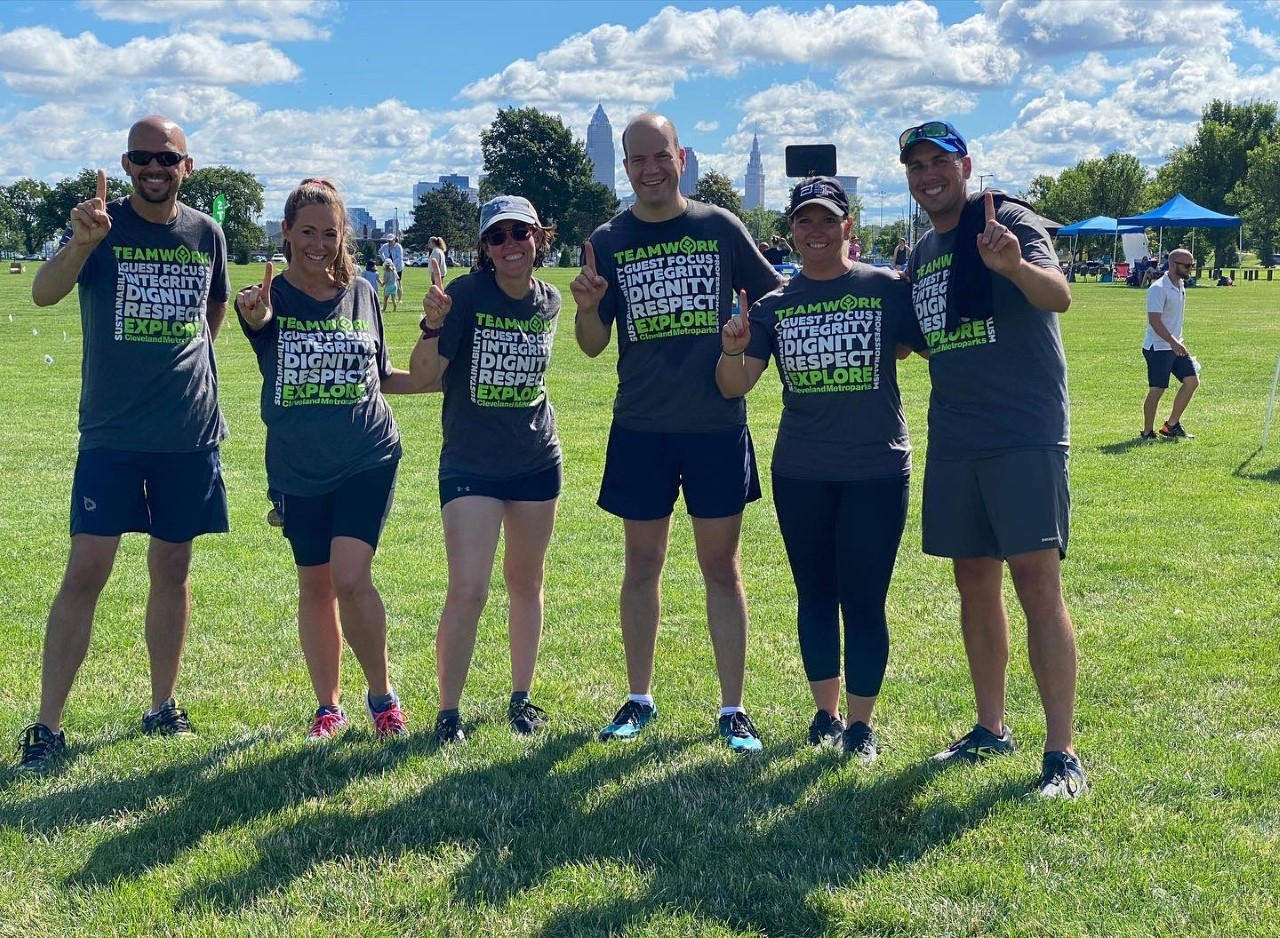 2022 Benefits Renewal
Contract Approvals
1-year renewal Medical Mutual to provide Stop Loss insurance (7.7% premium reduction)


Plan Designs

Minor modification to plan design (elimination of prescription deductible)

No increase in premiums

Well-Being

Focus on employee mental health well-being